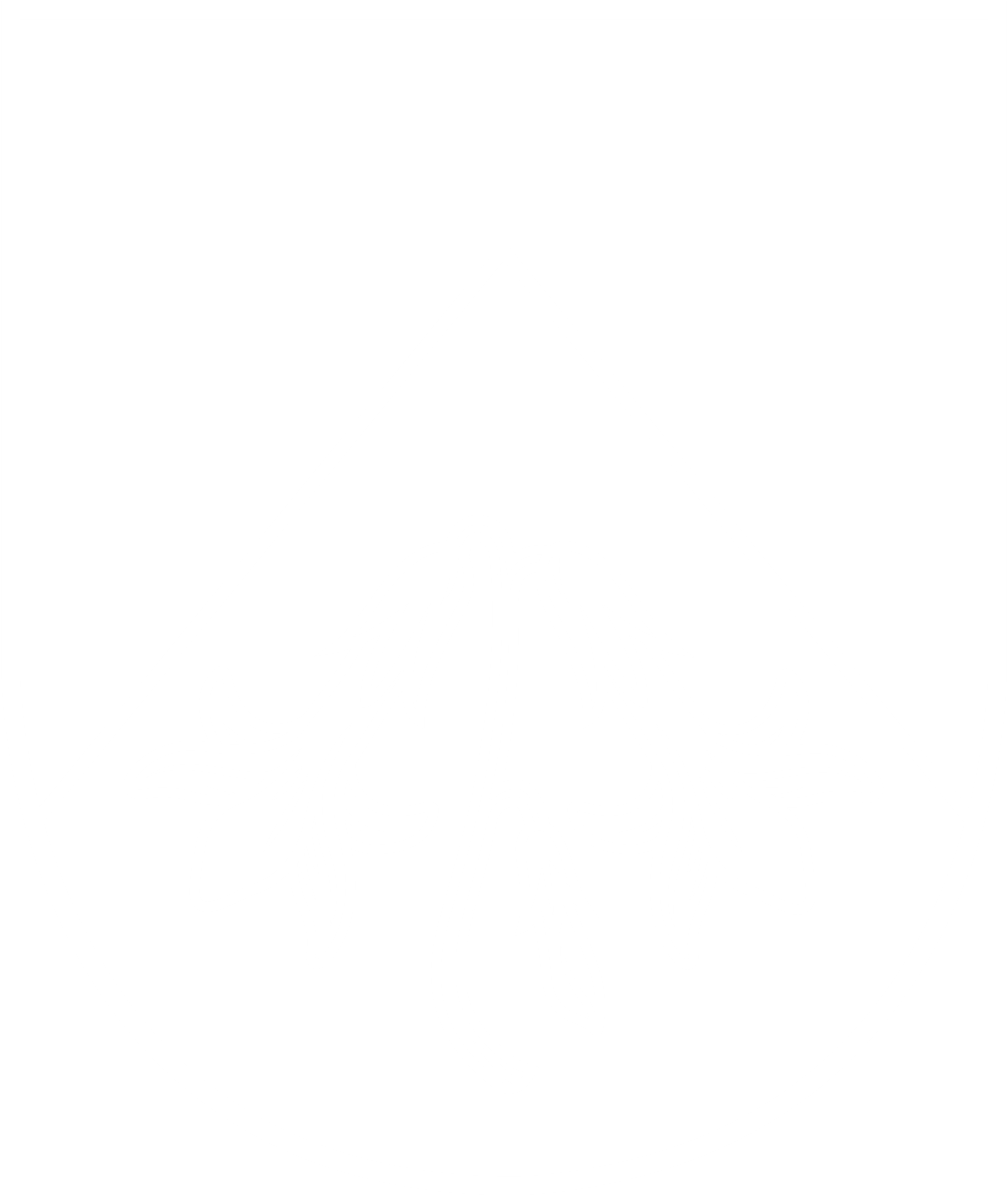 ĀDAŽU NOVADS
Laika grafiks
Ziņojumam par izglītības infrastruktūras projektu attīstību Podniekos
Attīstības un projektu nodaļa    |   21.02.2024.
Pieņemtie lēmumi saistībā ar izglītības infrastruktūras projektu attīstību Podniekos
2022
2023
2020
2021
Attīstības un projektu nodaļa    |   21.02.2024.
Veiktās un plānotās darbības saistībā ar izglītības infrastruktūras projektu attīstību Podniekos
Attīstības un projektu nodaļa    |   21.02.2024.